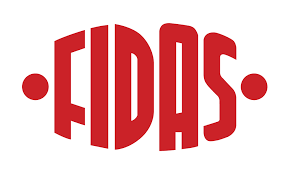 DONA IL SANGUE!
Con gesto che non ti costa nulla puoi salvare delle vite!
Se hai dai 18 ai 60 anni dona anche tu il sangue e fai la differenza!
Inoltre donando il sangue potrai vedere il tuo stato di salute, con una visita che faremo prima del prelievo.